新约班主日学计划(2022-2023)
“但我们既然属乎白昼，就应当谨守，把信和爱当做护心镜遮胸，把得救的盼望当做头盔戴上。”（帖前5：8）
《希伯来书》:  信心的教训
《雅各书》:  信心须有行为
《彼得前书》:  盼望的教训
《彼得后书》:  有了盼望，仍须在恩典和知识上长进
《约翰壹书》:  爱心的教训
《约翰贰书、参书》和《犹大书》:必须在正确的真理上有爱心
《以弗所书》:  在爱中得建造
《罗马书》:  因信称义
《帖撒罗尼迦前后书》:  望主再来
雅各书
第一章：基督徒的试炼与试探
第二章：没有行为的信心是死的
第三章：弃绝假智慧，获得真智慧
第四章： 做敬畏神的基督徒
第五章：基督徒该有的属灵生活
彼得前后书
彼得前书：盼望
第一章 - 在盼望中赞美神，过圣洁生活
第二章 - 在盼望中成长和建造 
第三章 - 在盼望中过尊主为圣的生活
第四章 - 在盼望中与基督一同受苦
第五章 - 在基督里的劝勉
彼得后书：长进
第一章 - 认识真知识
第二章 - 分辨假师傅
第三章 - 在救主耶稣基督的恩典和知识上有长进
春季期末分享
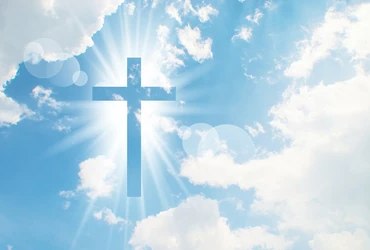